群学主体的本质
透過小群、大群、
外群進行探索
01
小群內的分工
丁志仁：適當的規模；效率；好的開始與結束時機
羅善文：資深學習者避免錯誤站位；綜整共識時的應注意事項
趙紅梅：學習者的主體性
李建偉：安全的交流氛圍
傅心怡：有人抓住要害，產生洞見，提升大家
胡姝颖：群學設計
小群：狹義指我們「群學主體本質」主題分享小組。廣義指本課程六個主題分享小組。
大群：指本課程所有同學構成的群學主體。
外群：指本課程之外，我們主題分享小組體驗過的群學經驗。
加法協作：指共同產出，由群內成員貢獻後簡單匯整混加， 同群伙伴沒討論也行。
乘法協作：指產出如未經群內伙伴討論、質變即無法形成。伙伴間有「共振」發生。
02
適當的規模
小群：4~7人，不要超過10人。容易做到彼此信任並揭露自我，引發乘法協作。

大群：10~30人，嵌套多個小群。適合作為小群發表的「客體」。小群間有加法協作如輪流報告，也有乘法協作。
大群中的乘法協作之一：尊嚴(面子)，就算不互相評比，同學們都不希望在對大群報告中，自己的小群被視為不認真、不努力，這就形成了各小群的共同利益。
大群中的乘法協作之二：文化傳播，某個小群的做法，也會感染其他小群。如：正負能量小群，觀察自己小群中權力與情感流動，就幫助本小群：很快決定「以自身的小群為探討的對象」。並加碼套用到大群。
大群中的乘法協作之三：夠大，量變引發質變。能收到足夠的錢，邀約「課主」們提供各自領域的「洞見」。也才有足夠的人數對課主們分享的內容，進行分組討論。人多，課主們會更來勁。
外群：如，「均優學習論壇」，人數可以到數百人，是三層套嵌結構，一般還要加上 OST、世界咖啡館、晚會、社群聚會、場外聊天交流…等多種形式，才會有群學的效果。
03
效率：(與英明領導無關)
所有群都是在資源有限的前提下解決問題，而不是在資源無限的前提下去思考問題解決之道。

運用有限的資源去較全面地解決問題就是「效率」。
立約承責：眾人之事，權責相符則成。權責不符則敗。關鍵在不能讓成員將自己的責任外部化結別人。什麼事在責任範圍內？要立約講清楚。組課公告就是約。
講真的，玩真的：不要再讓資源虛耗在「約定好的事情會不會真的被執行？ 」。不要再讓資源虛耗在「猜測彼此真正的心意」，信任與情感是珍貴的資源。
自由、平等、民主，反而會比專政有效率：前提是「立約承責」和「玩真的」。一但有人有弄虛造假的特權，表面工夫就會比做實事有利，吸走多數的資源。
我為人人，人人為我，最有效率：每個人不必防著自己的後背，不必防著別人來佔便宜。但人性不易做到，要有不計較多做一點的核心工作圈，用雇的也沒關係。帶動後會昇華到大家願意因愛守護「群我」。
從共同利益開始並沒有關係，但不能一直只靠共同利益來維繫團體：不要為了表現溫暖把時間、資源耗光了，事情還在原處打轉。資源的問題要用有效配置解決，輔導無法取代。
04
對的開始與結束時機
緣起：就行於所當行。
不要等緣盡，主動結束，並預設結束的「鬧鐘」。放過所有的人，釋出資源重新洗牌。
立約承責：自主學習典範下的「組課群」，是一種大家彼此「立約承責」才會 Work 的機制。就算要「續攤」也得提供給人依其主體意志，重新加入的機會。
小群：始於選主題(立約)，線上聚會 3~4 次，為期約一到三週。承諾彼此「相挺」，沒有旁觀的吃瓜群眾。會發生「共振」與乘法協作。在大群中完成報告後，小群就結束。參加太多小群會消化不良。
大群：始於繳費(不能退)，如 4.19 小蘋果樹陳潔退出後並不退費。承諾的「只有」開課文件上面講的事情。大群結束於7.05課程結束。
05
資深學習者避免错误站位
在群學群體中，不乏依舊存在傳統社會價值中的權力關係。其中老師與學生，年上者與年下者，男性與女性，這三層權力關係依舊存在。
而資深學習者在群學過程中，會需要更及時地進行自我反省，瞭解好自身在群學中的定位，處理好彼此之間的關係，否則會因爲其本身某一處在權力關係上位的社會定位，而對其他群學參與者造成壓力或其他情緒。
或許會出現以下問題，從而弱化了學習體驗與質量
資深學習者與被預設的社會權力上位標簽不符，導致其與姿淺學習者的互動被弱化；

資深學習者沒有準確把握在群學中合理留存的不對稱性，錯用了其他不對稱性；

資深學習者在同一群學主體中的其他方面又是姿淺學習者，但是在群學的情緒流動過程中無法分辨兩個身份的主次與衝突；

資淺學習者在同一群學主體中的其他方面又是資深學習者，但是後者身份認同較弱，導致在其資深部分所作貢獻與幫助減少。
06
综整向量的注意事项
往往群學的促成會有一牽頭人，但是由於群學本身具有容納所有群學參與者學習意願的能力，通常會出現目標過多的問題。如何在群學初期將過多的向量進行合理地收攏則成爲群學學習體驗與質量的關鍵。

在這個過程中，或許會出現以下問題：

你一言我一語，沒有討論的重心；
因爲害怕擠占他人向量，或是害怕自己的向量被忽視，而出現各類情緒；
統一向量的過程中沒有充分表達所有參與者的情緒與建議，導致一部分參與者體驗不佳
自身向量沒有得到重視而降低了後續的參與意願等等。
07
学习者的主体意愿
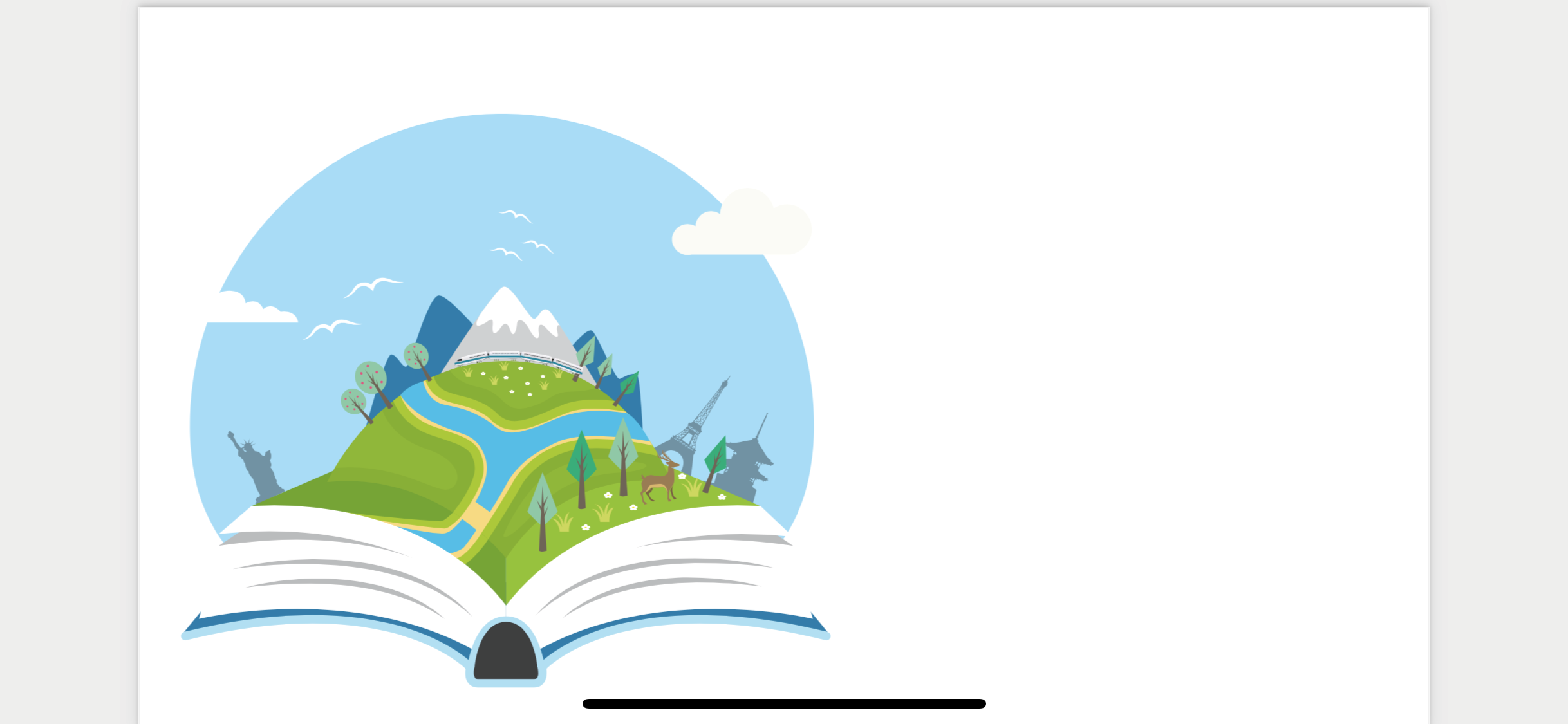 自愿的表现
目标越明确
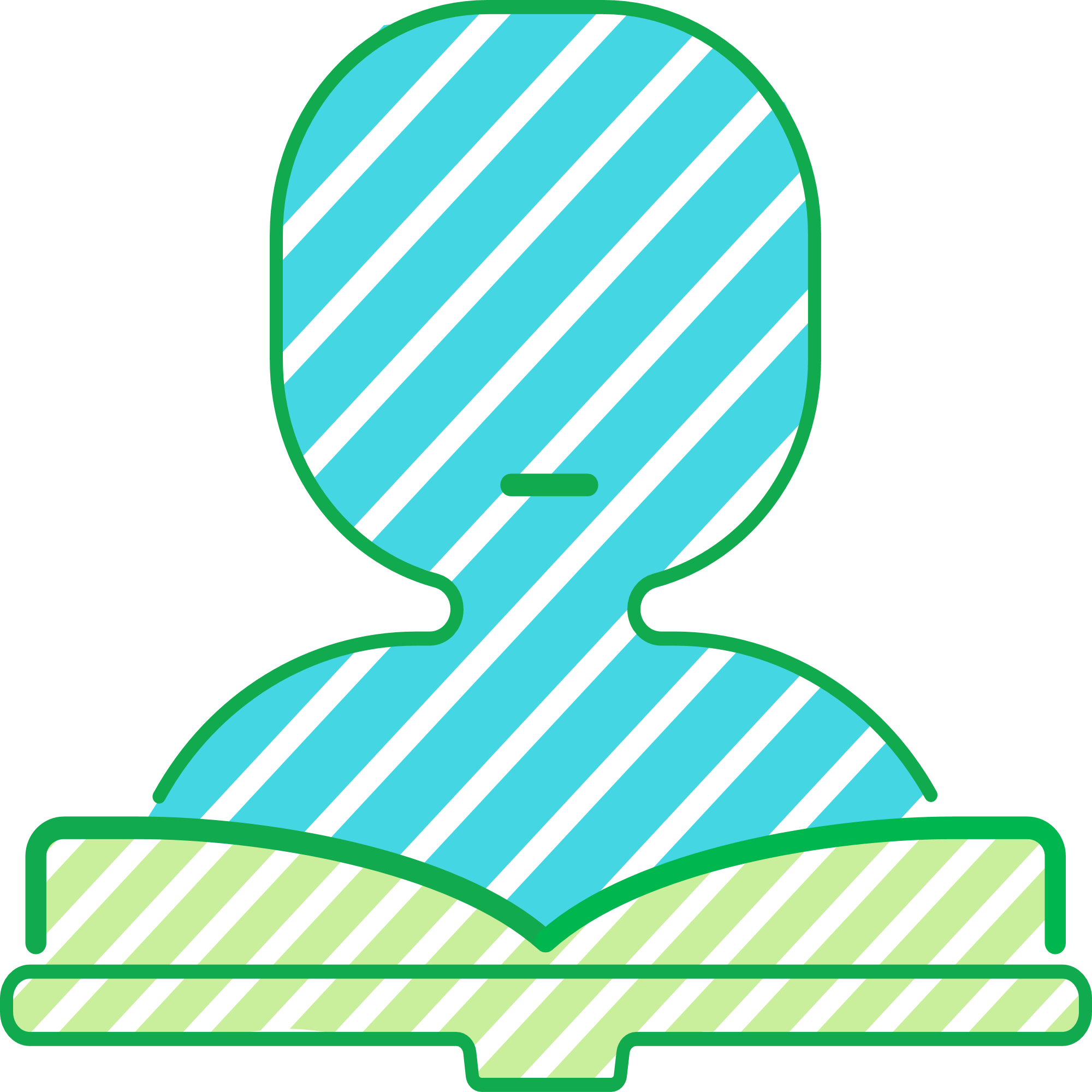 主动性越强
目标：需求、兴趣
意愿越大
对学习者本身意义较大
08
群学成立后，如何增加主体意愿？
——环境
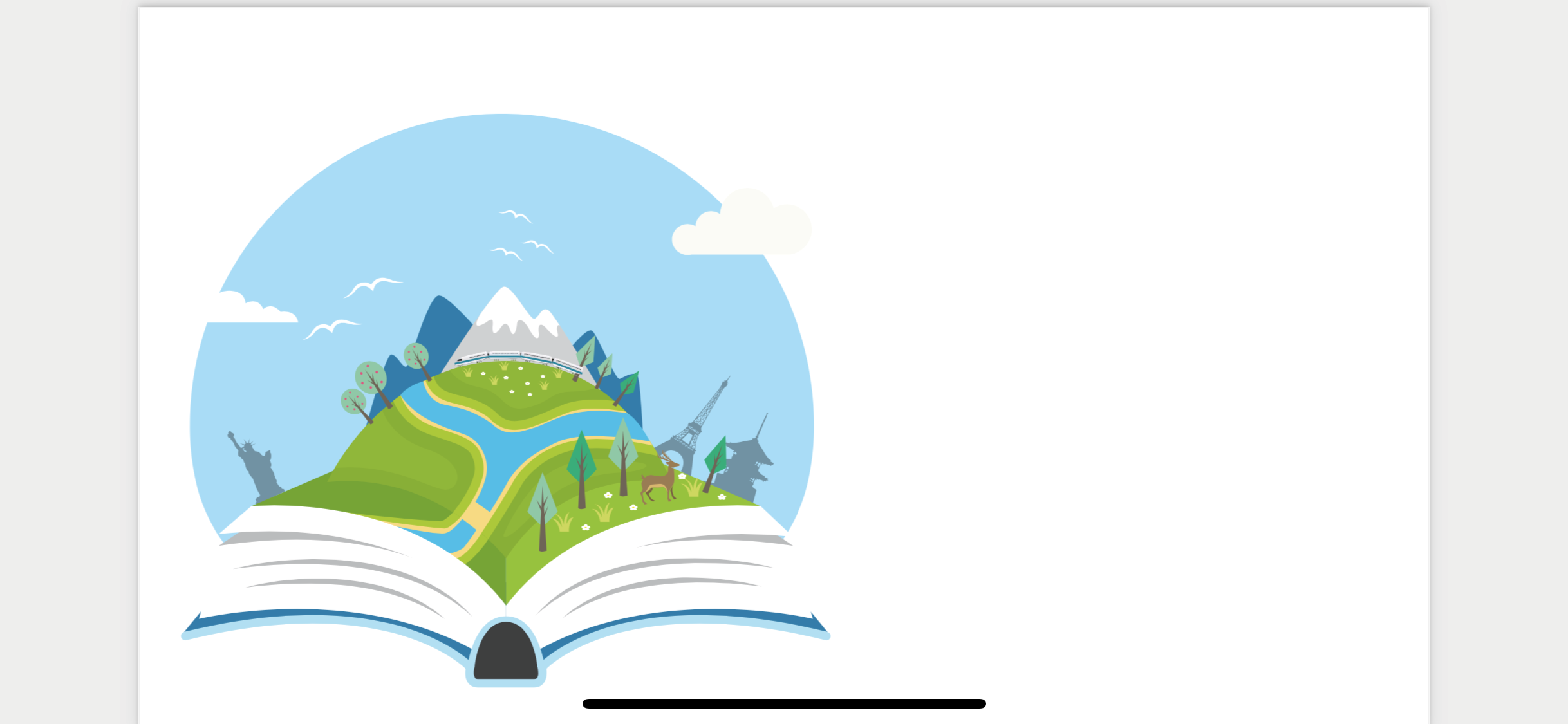 构建多元的环境，
回应多元的需求
如：我们参加的共学“自主学习”但每个人感兴趣的点可能不一样，我们在这大的主题下有六个子题供大家自由选择，可以多选也可以不选 。
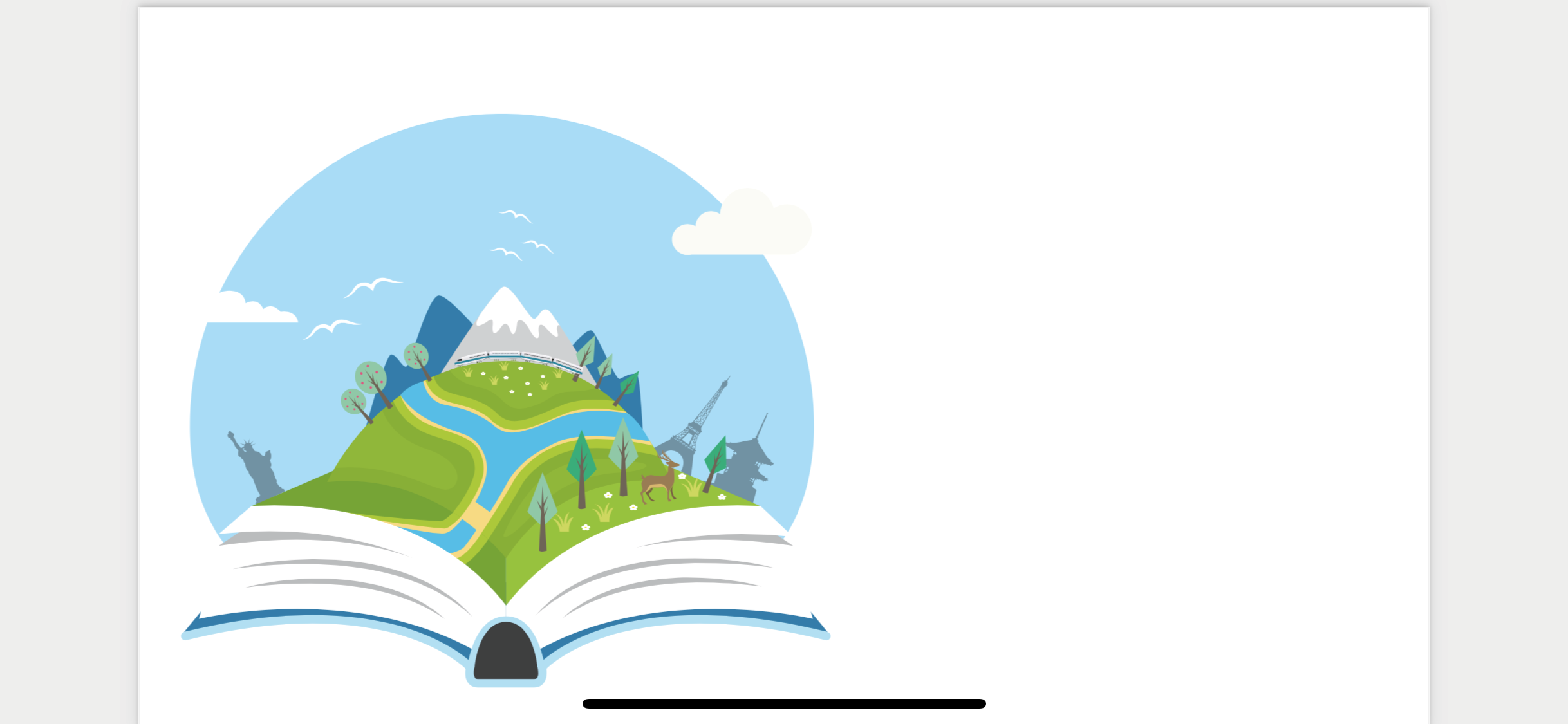 构建群学中的安全环境
1、安全氛围的重要性：有助于学习者真实自由地表达
举个例子。我曾参加群岛大学的critical thinking的课。在前两三周，
伙伴们还是会表达感受和不同意见的，参与小组共学也很正常。但
后来，少数意见不常见了，而且小组共学参与度大大下降。这很可
能跟部分人感到氛围不安全有关系。我自认为是这种不安全氛围主
要制造者。
我曾对那些与我意见不同的人追着辩论，而且很情绪化地表达出来。
2、如何构建安全氛围
a、须有成文的行动指南，让人感受到这环境是自由的，鼓励真诚的。
     可在群学正式开展前，或者在群学初期，集体商议这个行动指南。
b、设计相关流程，给群学成员自由表达感受的空间，比如群岛大学的check in和check out环节。
c、群学领袖、群学组织者、或者群学促进者的修养： -真诚、敢于示弱、诚实地面对自己的优缺点。-在群学中注意自我觉察，避免情感卷入等干扰。
09
群學如何增加洞見?
如何提出一個增加洞見的好問題?
大群：
Q1:什麼是特殊?什麼是特教需求?
 本來認為特教學生就是經過鑑定，有特教服務需求的學生，但在仔細思考這個問題時，也思考到體制、資源的問題，也思考特殊的定義在是什麼?既然每個人都是特殊的，那為什麼要把特殊學生標明出來,這個問題打開我思考的廣度與深度,破除我理所當然的想法…
Q2:如何讓學習者願意高看自己?
   一般老師都希望學生要謙虛，怕學生太自傲會有反效果，但這個問題打開我的眼界且令我感動，竟然有人看待孩子的價值觀是這樣的!那當然要如何做就更多可以研究的地方!
小群：
Q1:個體我太大,或是群體我太大的現象,分別有哪些?
這兩個詞是我第一次聽到，也因為思考這個問題，讓我對生活中的霸凌問題，社會中的道德綁架等現象，有了新一層的看見，原來這些現象，能做成個體我太大,或是群體我太大的歸類，讓我對這樣的社會現象有了更高一層的理解｡
Q2如何讓個體我和群體我互為主體?
的確生活中常會有自己和群體的拉拔，有時心中會想這可能是華人和西方理念不同的所在，但老師提到互為主體,打開我思考融合的可能性，這部分就像正反合一樣,讓我覺得有思考層次更高一層的感受，當然，如何做到又是另一個思考層面的開展,讓我搜尋日常生活中有關個人和群體的現象，把生活線索抽象化為界線的問題，這些更高的概念讓我提昇思考的層次
*跳脫框架
*見多識廣
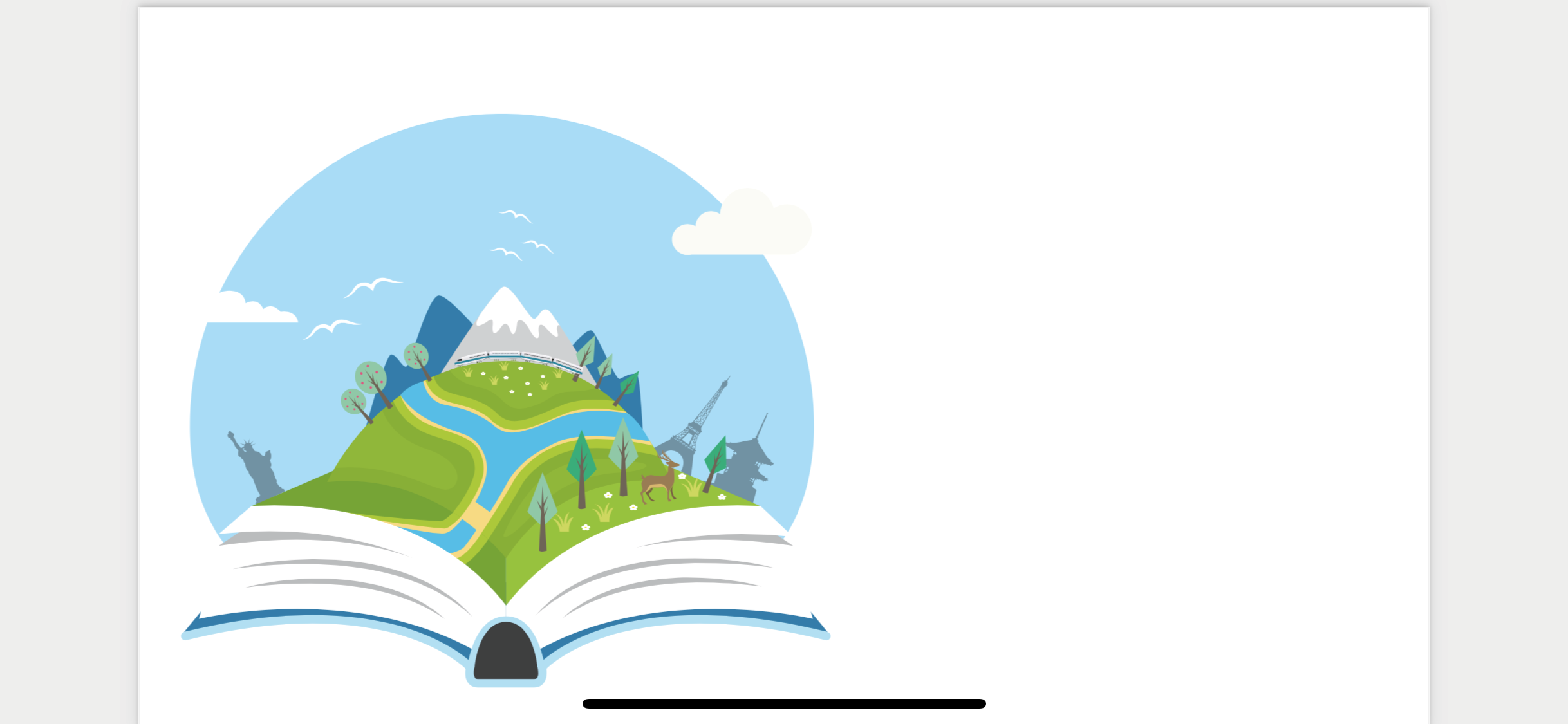 外群
問題分類: what? When?where? Why?how?最能啟發思考的問題是:1、why(知識點的根源)  和2、why  not(從否定角度的思考)3、為什麼是這個,而不是那個?(對比型的問題)4、(選擇型的問題)5、五問法:連續問五個why(找出因果關係，深入分析思考)6、猜想與反駁:在心中提出一個疑問,再推理,再觀察,再反駁
10
百花齐放——群学的多元形式
1.在线教育社群

2.在线团体共学

3.线下共创大会
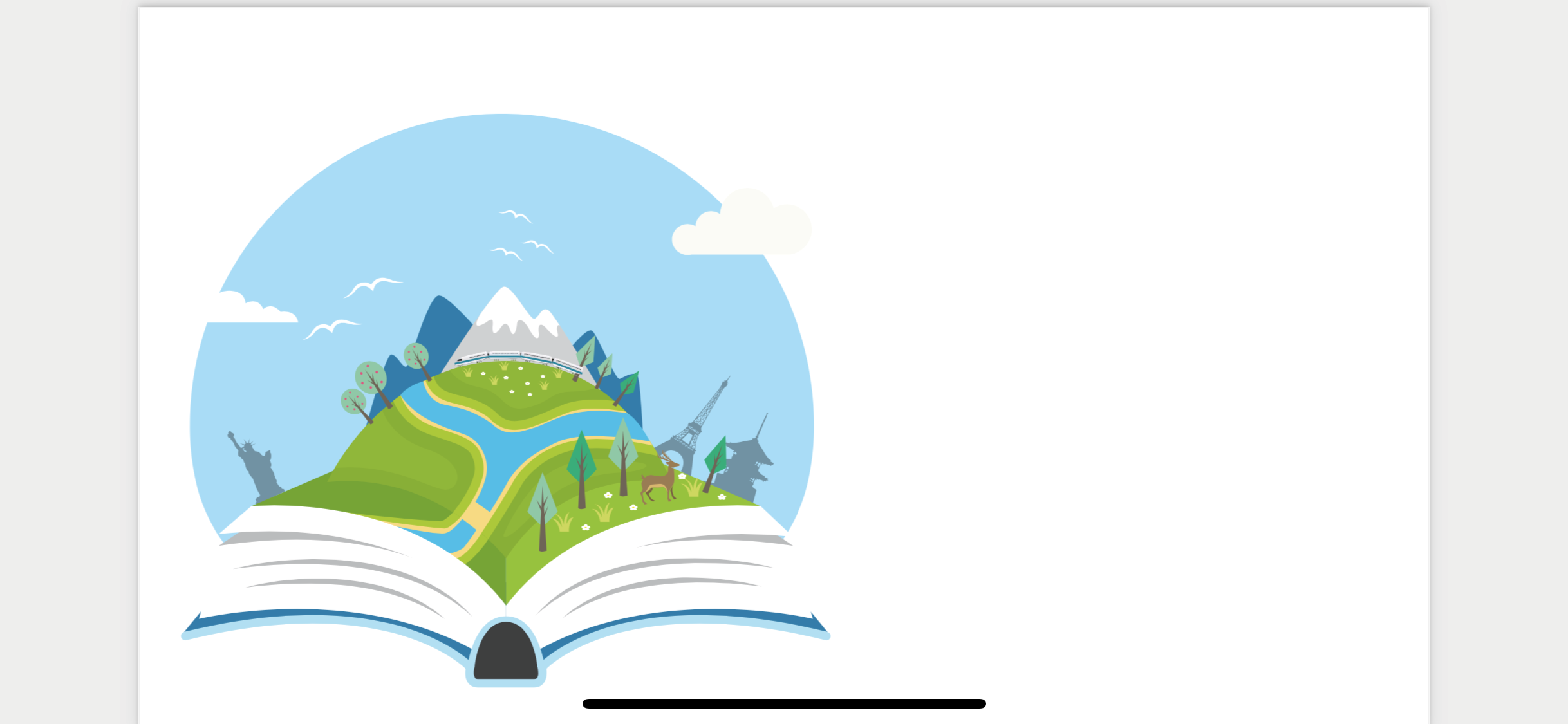 在线教育社群
共学特点：

信息密集
人员类型丰富
接龙分享
容易联结到各种背景的人
百度搜索功能
前期兴奋，后期懈怠，关注度不断下降
体验和群中人员的分享质量，互动质量关系密切
社群特点：

300人左右
大家都关注教育，在教育的不同赛道
背景各异
大家接力分享自己的教育经历和经验/定期的主题分享
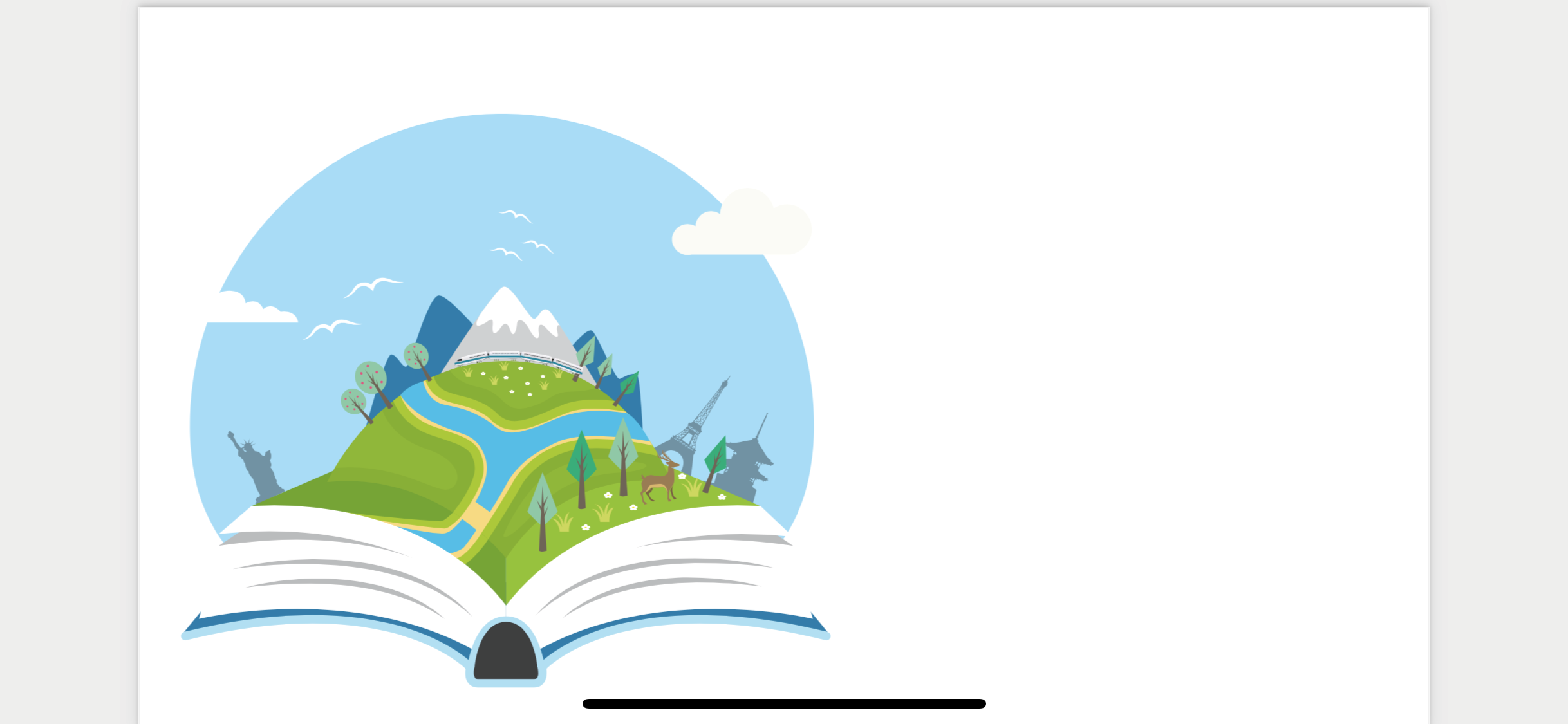 在线团体共学
社群特点：

20人左右
大家都是教育创新创业者
理念类似，有人带领共学
明确的时间节点和产出
共学特点：

内部协作紧密
学习的内容针对性强
有强大的引导和支持
有学习-练习-产出-反思的路径闭环
更容易建立关系
短期高密度投入
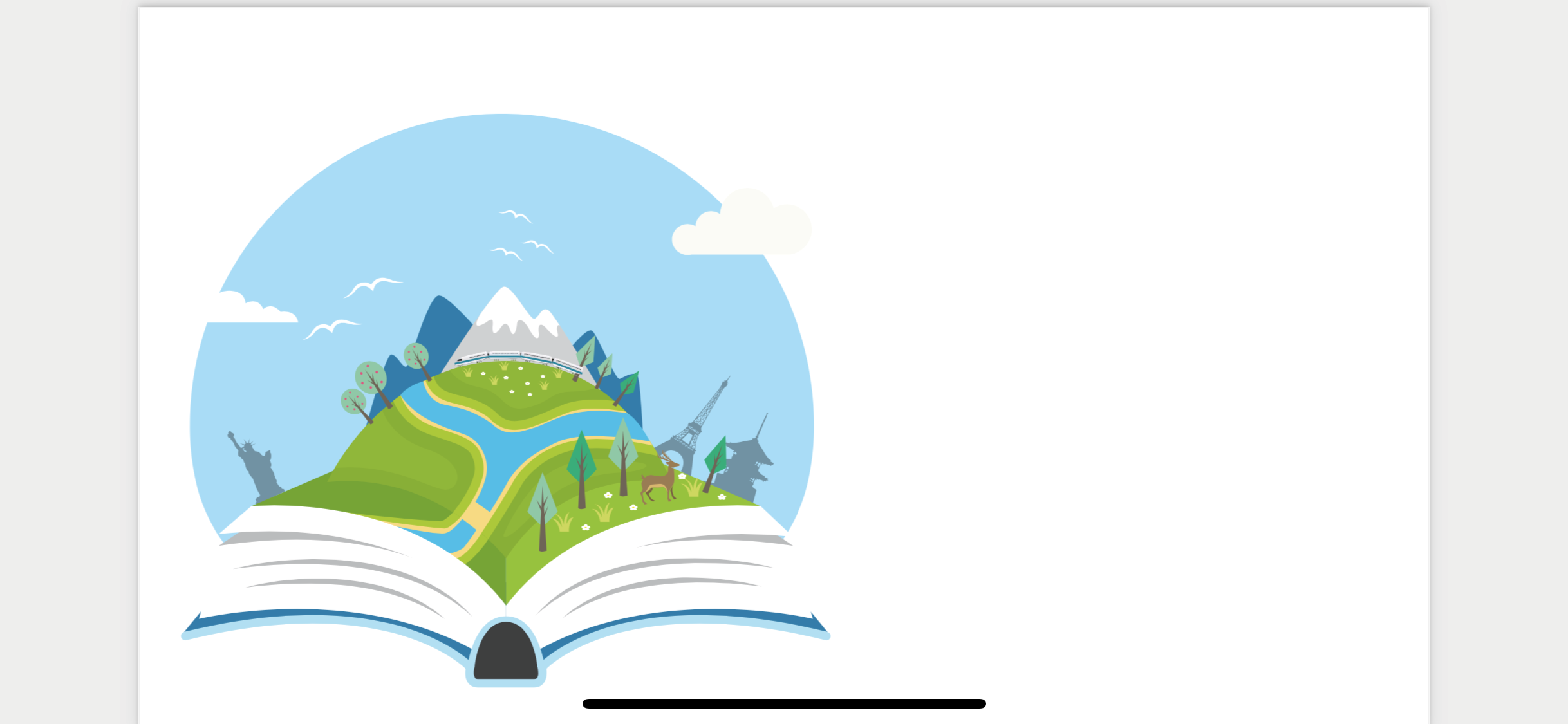 线下共创大会
共学特点：

信息密度极大
学习的内容未知，形式不定
教授者和学习者之间的边界模糊
随时吸收随时产出
更容易建立关系
短期高密度投入
需要掌握自由的能力
社群特点：

百人左右
大家都是教育关注者/实践者
自发涌现，自由创造
流动的时间和地点
有人做整体场域的支持和规则守护
11
百川入海——群学的设计原则
1.人数：大群/小群

2.时长：长期/短期

3.互动形式：

1.0单一的知识输出与被动地信息接收
2.0确定的框架与框架下的协作，分享，探究
3.0学习者自己就是学习网络的连接者、学习内容的创造者、学习体系的构建者

4.学习的内容来源：专家或老师/不同个体的资源与知识

5.学习的路径：被动输入/主动输入/输入创造与分享

6.学习者之间的关系：松散/紧密

7.设计者与学习者的底层信念/认知：什么是好的共学？什么是面向未来的教育？
12
百家争鸣——群学的畅想
1.底层：

教育3.0，好的共学不是我们在一起独自学习，而是在一起互相学习

2.共创：

场域搭建，每个人都可以成为知识的传授者，同时每个人都在为群体贡献自己的智慧，促进他人的学习
教与学的界限将会越来越模糊
教育是通往自由的教育，让人获得学习和思想上的自由

3.灵活运用：

根据不同的学习者，不同的场景和需求，选择不同的学习方式